S9k Preventive Maintenance &Equipment Inventory
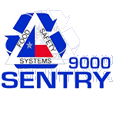 Home Page Links to Preventive Maintenance
PM Links
Edit Admin forAsset Type and Location
Add Admin
Asset Type is used to segregate the equipment .  As many assets as desired can be added.  The  Asset Type is assigned to the Asset in the Asset Manager.

Select the Add New Asset Type for the form to add another asset.

Location is also used to segregate the equipment.  As many locations as desired can be added.  The Location is assigned to the Asset in the Asset Manager.

Select the Add New Location for the form to add another location.
Enter Asset Type and Description, if desired.  Then select the Submit button to save the Asset Type.
Enter Location and Description, if desired.  Then select the Submit button to save the Location.
Edit AdminSelect the name of the Asset Type or Location to open the Edit Form.
Edit Asset Type&Edit Location
Make changes to Asset Type or Location and select Submit.
Vendors
Add Vendor
The Add Vendor form opens after selecting the Add A Vendor button on the Vendor Profiles screen.

Enter the name of the Vendor and a description if desired.

Select the Add Vendor button and the vendor will be saved in the Vendor Profile.
Add VendorsSelect Add A Vendor button
Editing Vendor ProfileSelect the name of the vendor and it will open the Vendor’s form.
Edit Vendor
Edit the name or description and then select the Edit Vendor button to save the editing.
Asset Manager
Asset ManagerSelect the Add New Asset button to open the form for adding assets.
Add Asset
Enter the Asset Name and Description, if desired.  Select the Location, the Asset Type and the Vendor.

Enter the Brand Name, Purchase Date, Serial#, Inventory# and Cost.

Assure the Active box is selected and then select the Add Asset button.

Asset is saved in the Asset Manager.
Edit AssetSelect Edit on the right side of the item to open the asset form.
Edit Asset
Make changes and select the Update button.

This will save the changes in the Asset Manager.
Procedure Profile
Preventive Maintenance ProceduresTo add a new procedure, select the Add A Procedure button.
Add Procedure
Add a name and description, if desired.

Select the Add Procedure button and the new procedure will be saved in  the Procedures List.
Edit ProceduresSelect the name of a Procedure and it will open the form for editing.
Add Procedures to AssetsSelect name of Asset to add Procedures
Add Procedure to Asset
Note the Asset Name and Information.

Under Protocols, select the Add New Procedure.
Add Procedure to Asset
Select Add New Procedure to open form.
Add Procedure Detail
The Procedures previously entered in to the Procedures Profile are available in the pull down menu at Procedure Name.
A description can be added, if desired.

Occurs is the frequency scheduler.   There are 3 options.  Daily, weekly and monthly.  This shows the Monthly option that allows the day of the month and how often in months it is to occur.  

Monthly is also used for semi-annual and annual.  Semi-annual is every six months and annually would be every 12 months.
Daily Scheduling
Weekly Scheduling
Assign Employee to Task
A specific employee can be assigned to the task.  The Employee list is generated from the Employee section of the Administration in Sentry9000.
Report IncidentThis is used to report, schedule and record unplanned incident.  Select the Report Incident button to open the form.
Report Incident
Enter the problem in the first field and select the Asset name.

The employee reporting the incident can also be entered, if desired.
Complete Repair
When the repair is completed, the Actual Cost can be entered as well as the amount of time required, if desired.  

Action Taken field allows comments to be made, parts used entered and other.
Asset Maintenance InformationProcedures ScheduledIncidents ReportedScheduled Maintenance
FINAL SLIDE